Tropospheric Ozone Profiling Using Simulated GEO-CAPE Measurements
1
Geo-cape COMMUNITY WORKSHOP
MAY 12 2011

Vijay Natraj1, Xiong Liu2, Susan Kulawik1, Kelly Chance2, Robert Chatfield3, David P. Edwards4, Annmarie Eldering1, Gene Francis4, Thomas Kurosu2, Kenneth Pickering5, Robert Spurr6, Helen Worden4, Omar Torres5
1- Jet Propulsion Laboratory, California Institute of Technology, 4800 Oak Grove Drive, Pasadena, CA 91109, USA
2- Harvard-Smithsonian Center for Astrophysics, 60 Garden Street, Cambridge, MA 02138, USA
3- NASA Ames Research Center, Moffett Field, CA 94035, USA
4- National Center for Atmospheric Research, PO Box 3000, Boulder, CO 80307, USA
5- NASA Goddard Space Flight Center, Greenbelt, MD 20771, USA
6- RT Solutions, Inc., 9 Channing Street, Cambridge, MA 02138, USA
© 2011. All rights reserved.
Goals
2
Rationale: Measurement requirements in GEO-CAPE STM go beyond current demonstrated capability
Focus: Assess sensitivity (to amounts and vertical distribution) of trace gas retrievals to wavelength set used
Can needed vertical sensitivity be achieved with new combinations of wavelengths?
Method: Radiative transfer simulations and Jacobian analysis (focus on ozone)
[Speaker Notes: These are the group’s goals, as they were in September.]
VLIDORT – Part 1
3
[Speaker Notes: These are the inputs]
VLIDORT – Part 2
4
[Speaker Notes: These are the outputs]
5
Spectral regions used

O3, T, H2O profiles

DFS summary

Details for high and low sensitivity cases

First look at results with aerosols

Conclusions
Outline of Results
6
Spectral Regions
UVQ denotes polarized radiation
[Speaker Notes: Here is an overview of the spectral regions used and the key characteristics. For starters, we used spectral resolutions on order of the current best instrument. We believe that reasonable improvements in engineering could result in significant noise improvements relative to OMI and TES, and that is the basis of the noise estimates used in these calcs.]
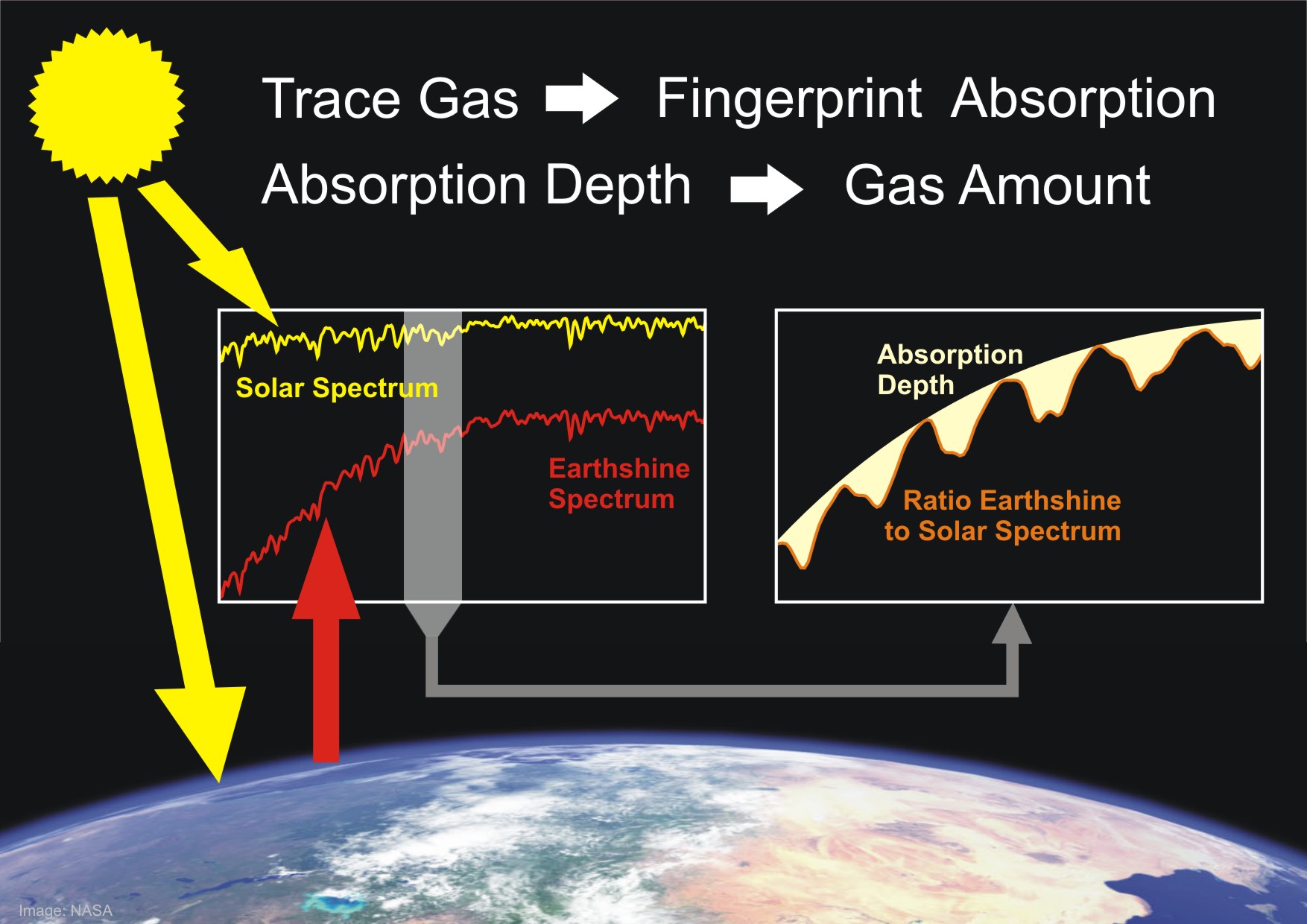 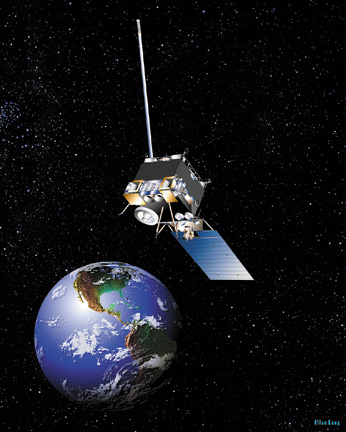 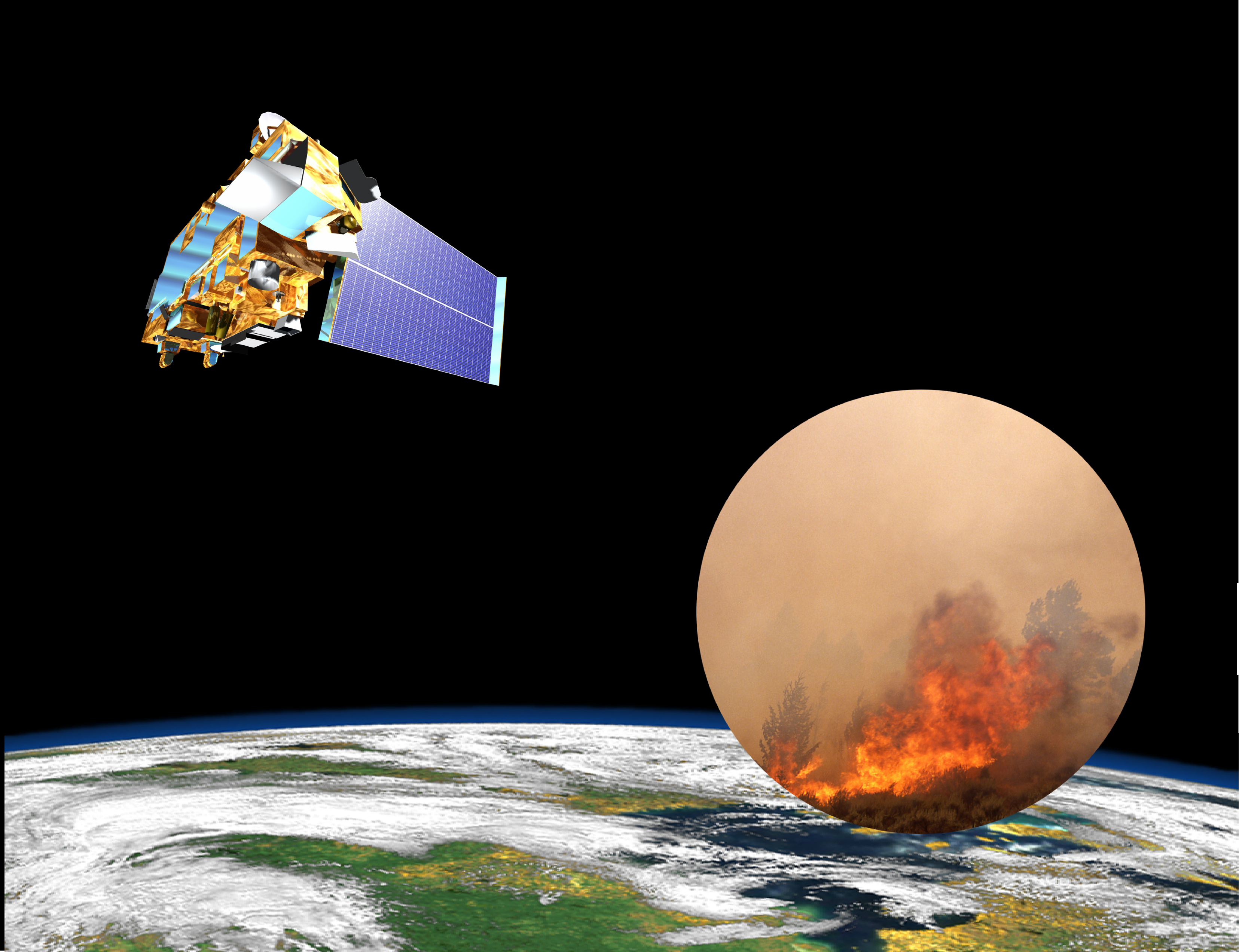 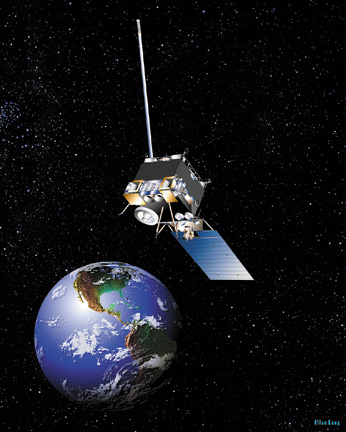 UV: Provides partial column information
VIS: Provides column information
TIR: Provides Free Troposphere profile information
atmospheric emission
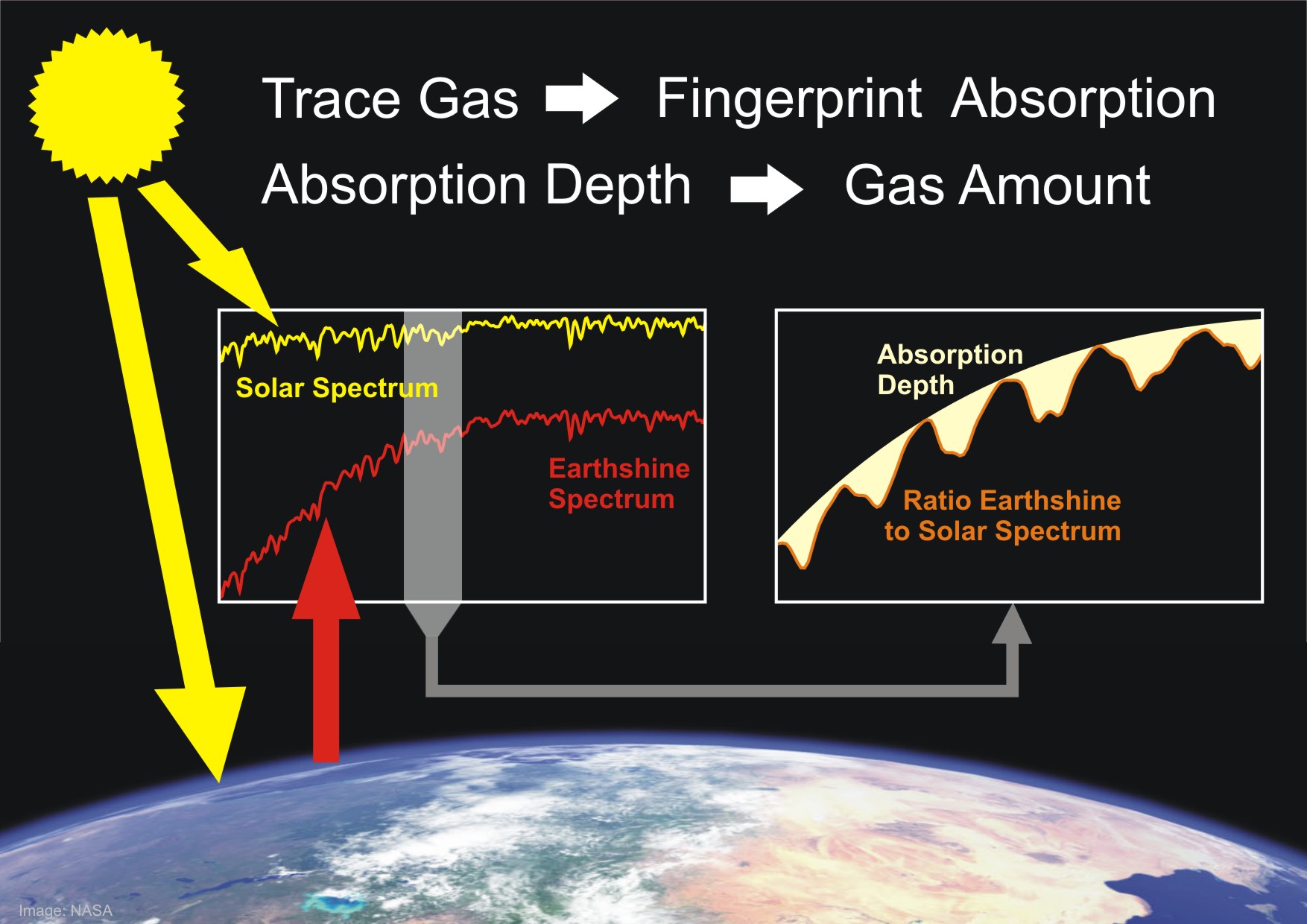 solar backscatter
surface emission
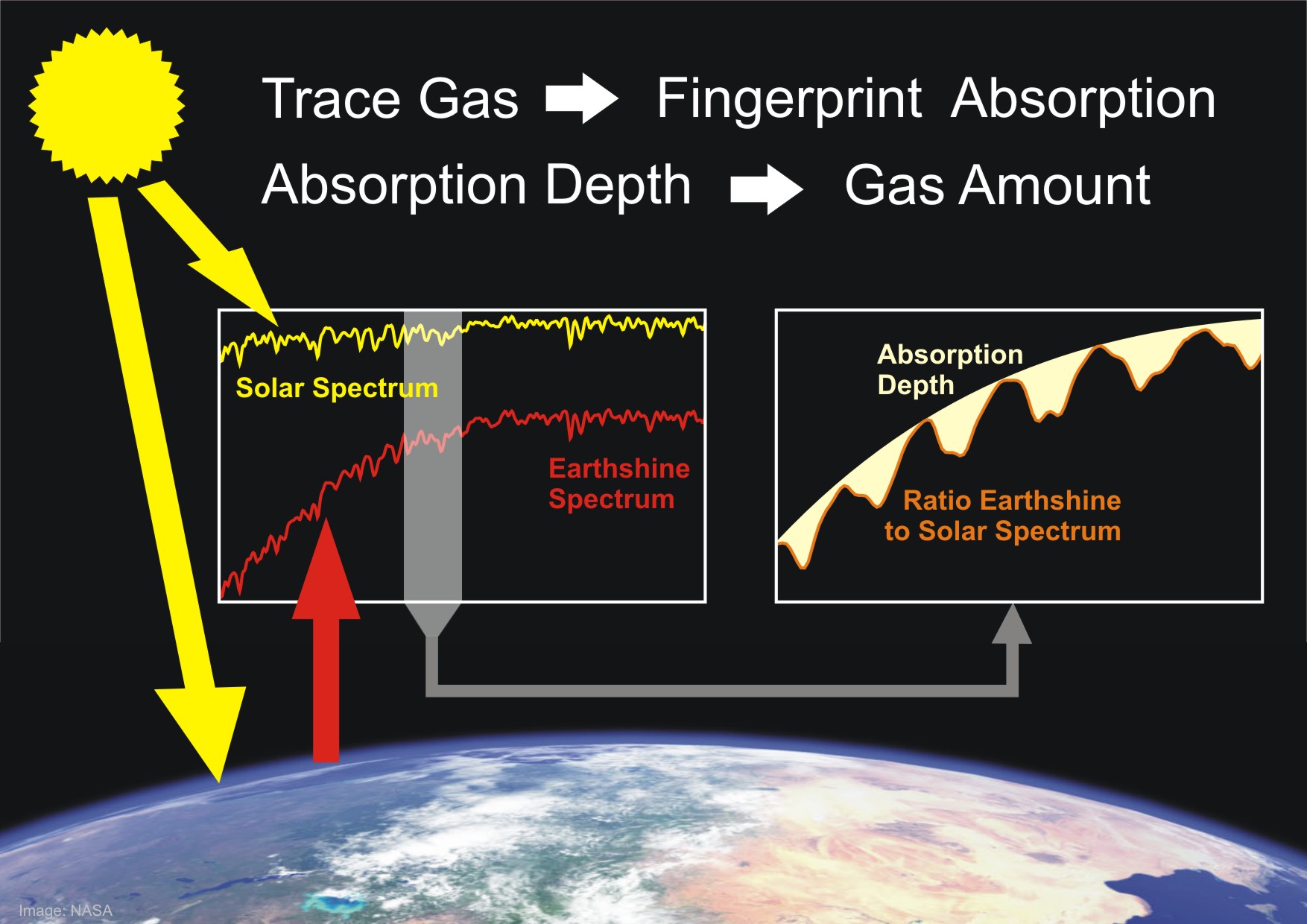 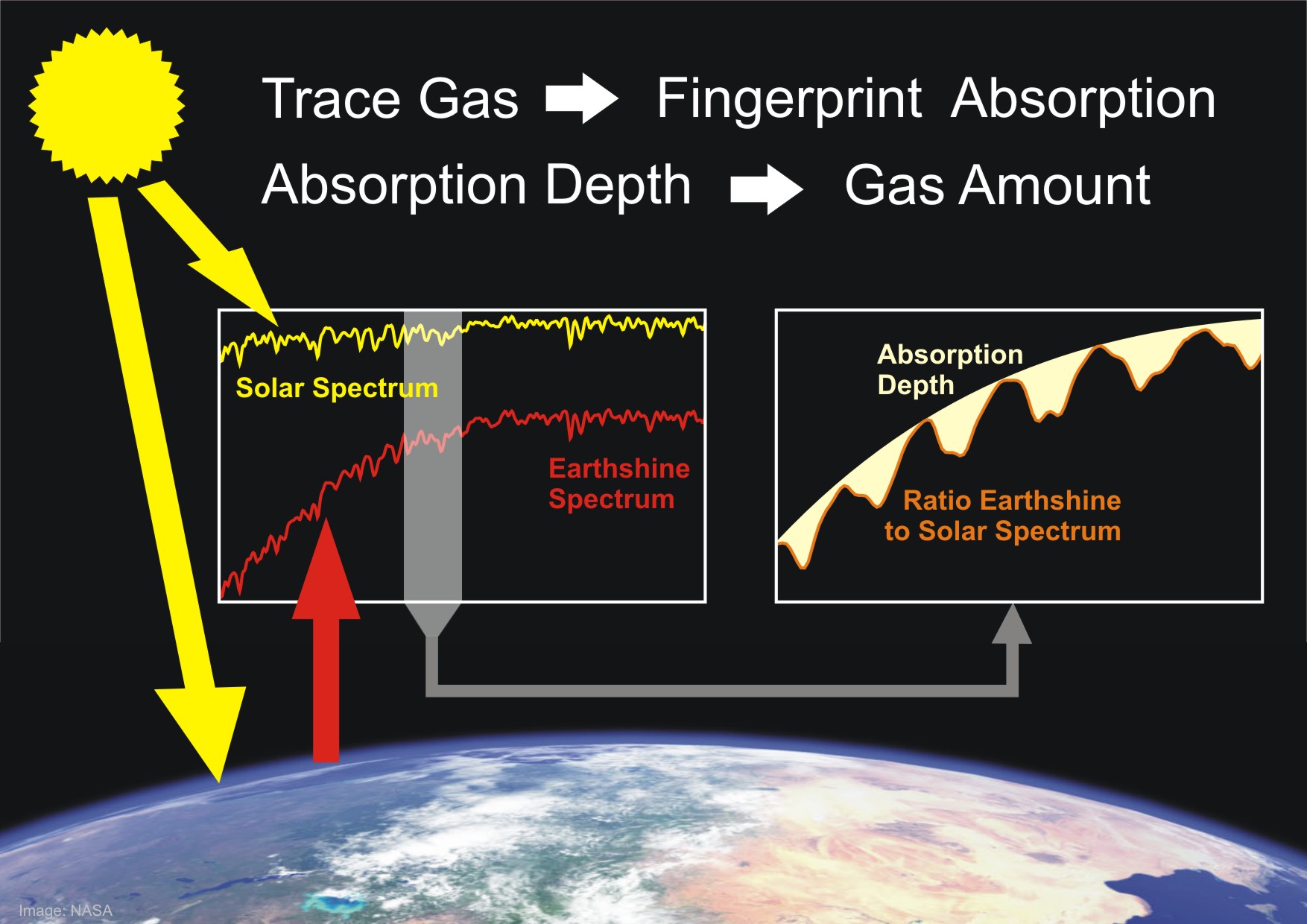 O3 Multi-Spectral Remote Sensing
DOAS UV Retrieval
7
[Speaker Notes: Of course it is not as simple as this picture shows – each technique has vertical information, but with very different characteristics. This is just meant to remind ourselves of the variety of approaches that can be considered]
Profile Characteristics
8
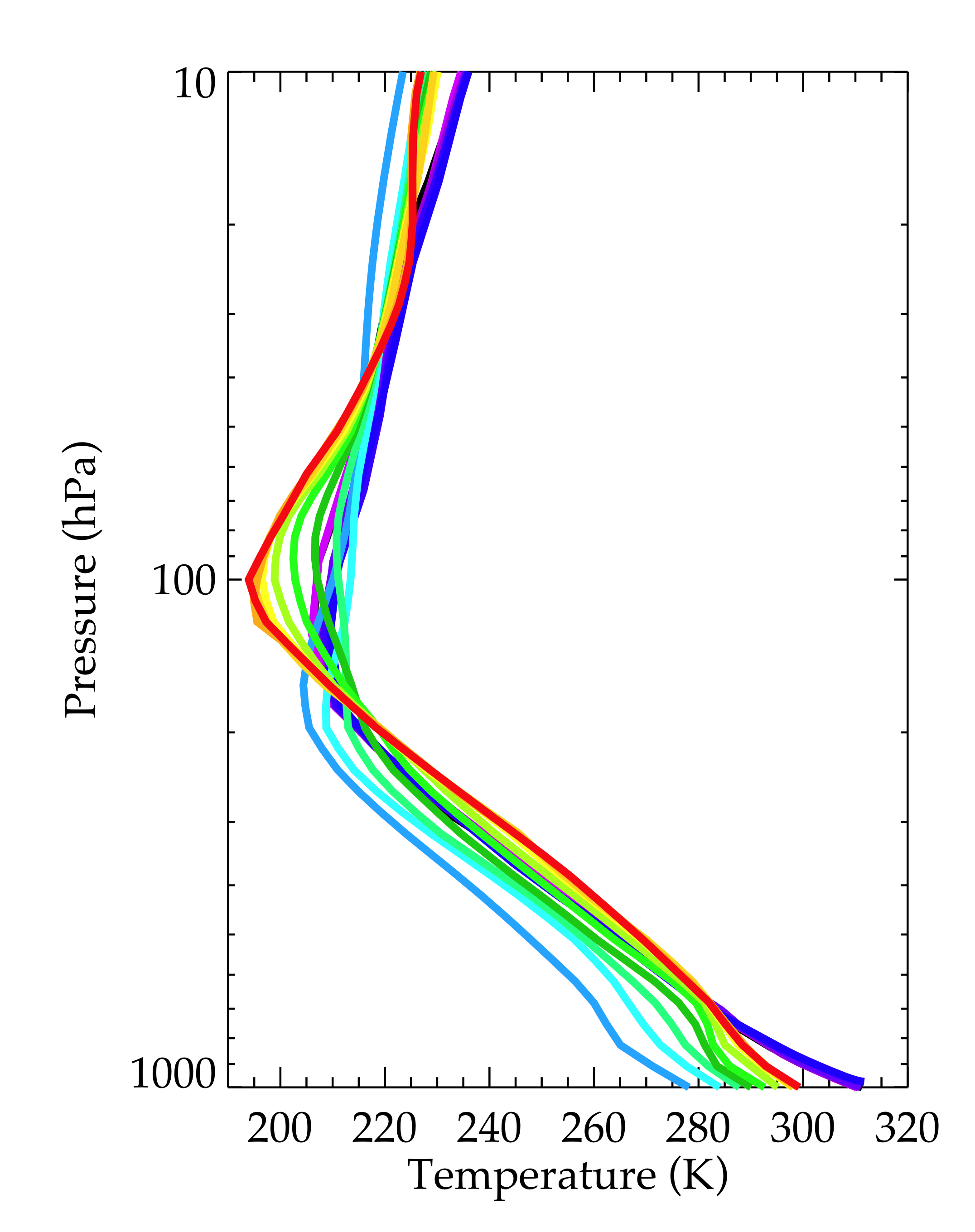 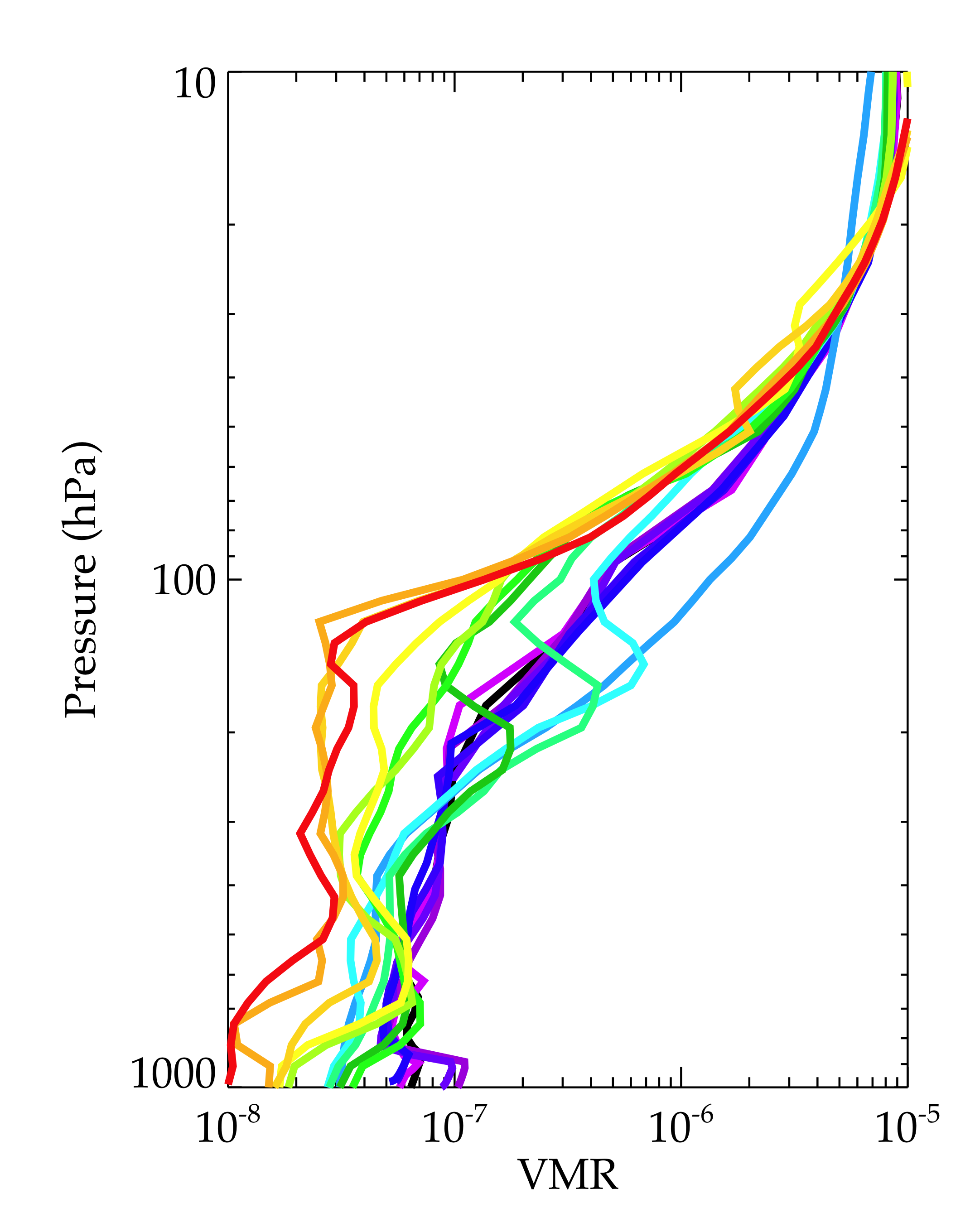 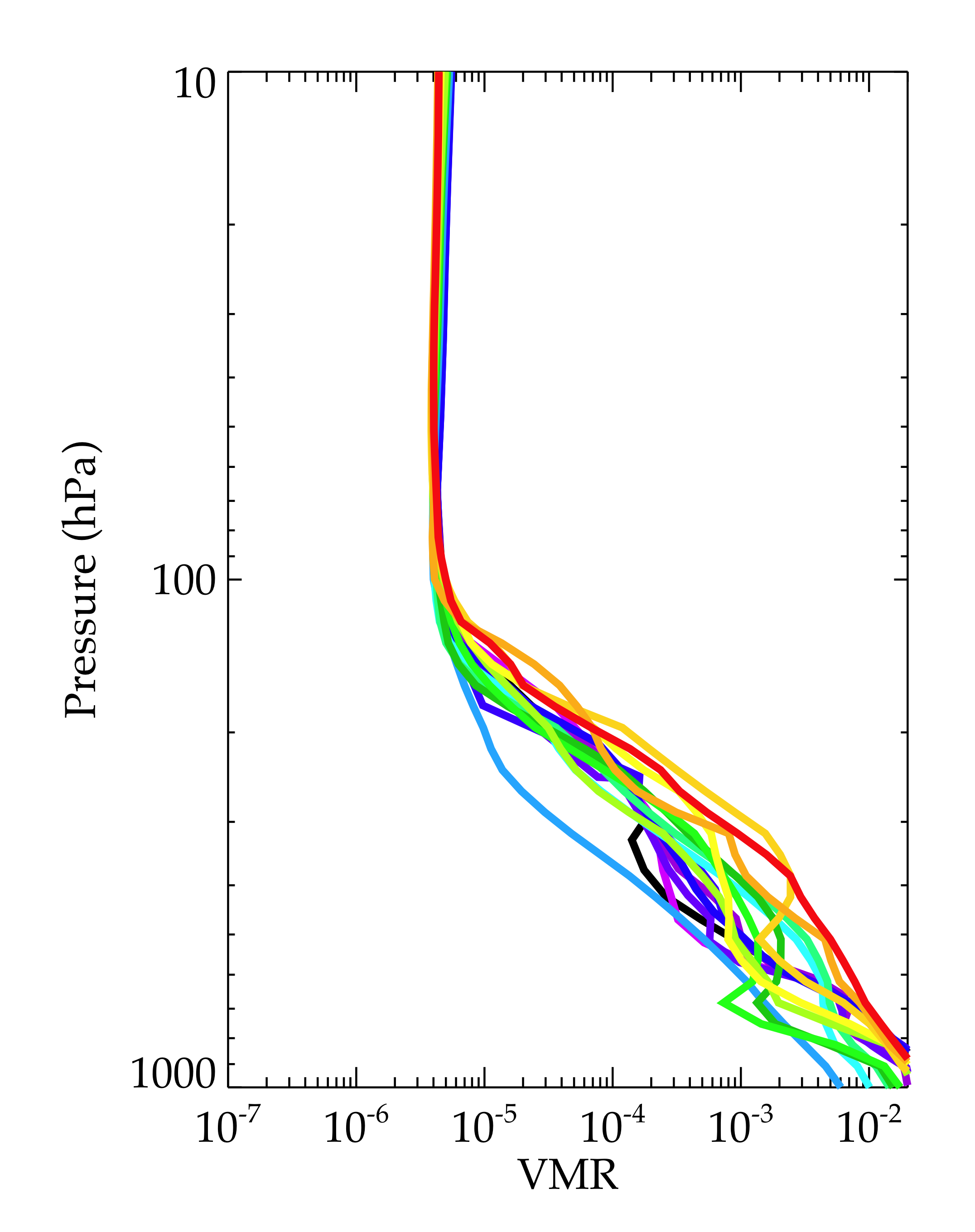 Ozone
Temperature
Water
[Speaker Notes: Ozone – wide range of LMT ozone concentrations, polluted to clean.
Water and temperature – none of the profiles are particularly dry, there is a pretty good range of surface temperatures.]
DFS
9
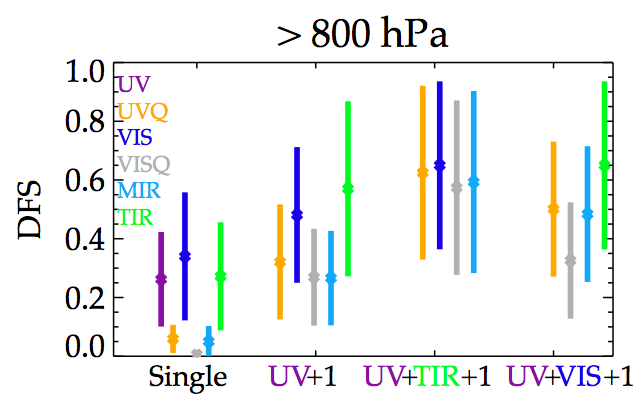 Clearly, there is a group that provides an improvement of sensitivity in the lowest layers

Note: use of Lambertian surface may underestimate power of polarized measurements.
[Speaker Notes: We can show that same information graphically, and that highlights the grouping of performance. The left hand data are single spectral regions, the center are UV plus another region, and the rightmost are UV + thermal plus something else. 
There are a group that perform substantially better in the >800 region, with a wide range of performance over the 16 cases.]
10
Polluted atmosphere, single band
This profile showed strong sensitivity, it is a polluted atmosphere with an enhanced ozone layer of 80-100 ppbv below 900 hPa
[Speaker Notes: Now we will look at sets of averaging kernels for the case with the highest DFS in the >800 and >900 layers, and then the lowest DFS case.
Here are plots for single spectral regions. We see the high sensitivity of VIS near the surface, but the overall higher sensitivity of TIR and UV. The MIR has low sensitivity throughout.]
11
Polluted atmosphere, joint bands
Use of TIR really lets you separate lower layers above and beyond UV+VIS
[Speaker Notes: For this case, the UV+TIR and UV+VIS+TIR have remarkable sensitivity near the surface.]
12
Nominal atmosphere, single bands
This atmosphere features high sza, low temperature and thermal contrast, small a priori variability (clean).
[Speaker Notes: In a contrasting case, for single spectral regions, there is little sensitivity in the lower troposphere.]
13
Nominal atmosphere, joint bands
Less dramatic change, but there is increased sensitivity in lower layers
[Speaker Notes: Combinations of bands have increased sensitivity, but it isn’t very impressive.]
14
Reduction in Errors
polluted
Clean background
[Speaker Notes: For those two cases. We can look at the DFS and error (why was TES A priori error so low – did we use the correct location???)]
15
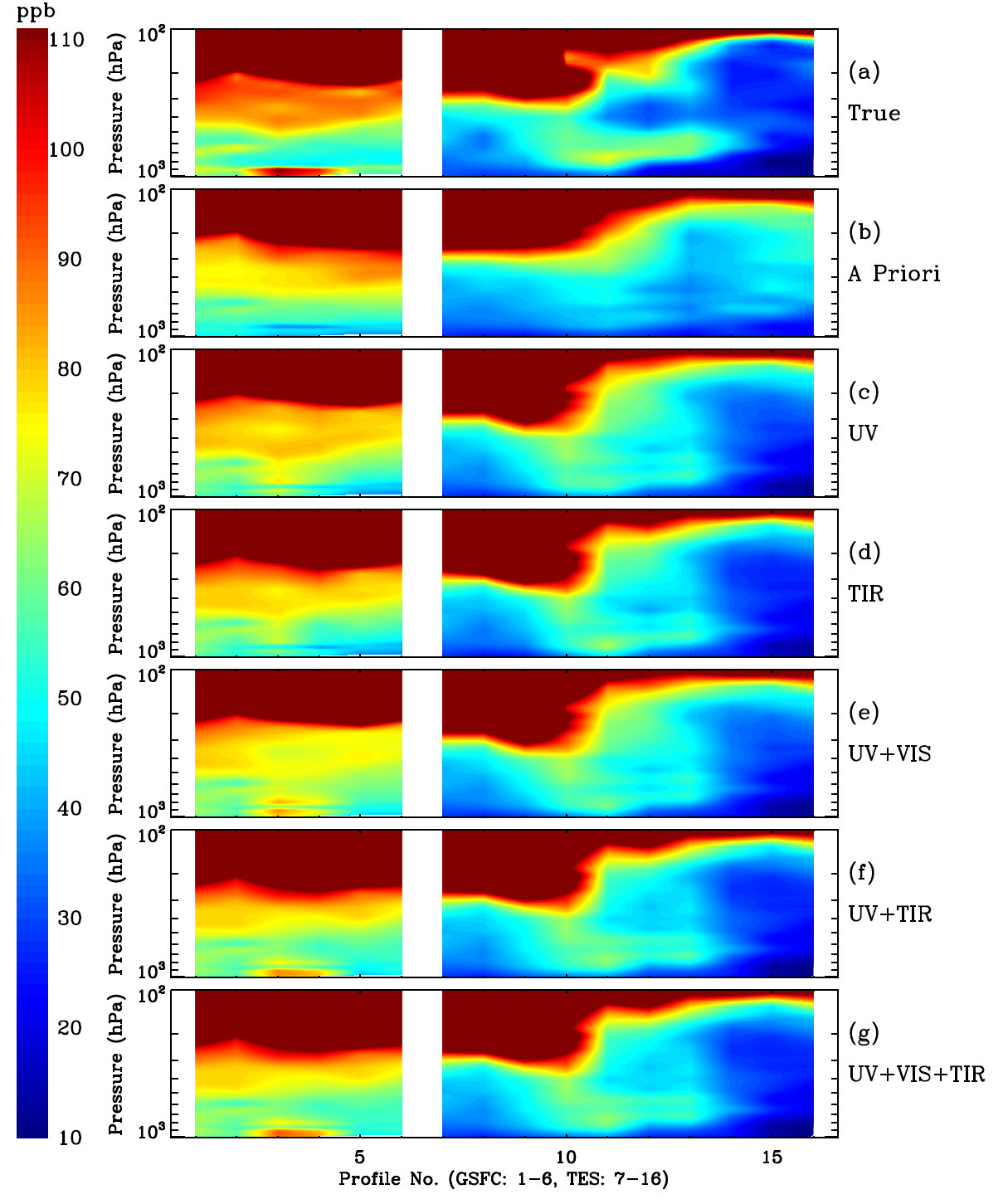 Another Perspective
16
5 aerosol types: black carbon, organic carbon, coarse seasalt, fine seasalt, sulfate
AOD profiles at 300 nm, 400nm, 600 nm and 999 nm (Courtesy: Ken Pickering)
MODIS total column AOD at 550 nm (Courtesy: Omar Torres)
RH profiles (Courtesy: Melanie Follette-Cook)
Only lowest 26 layers have aerosols => no stratospheric aerosols
Single scattering properties
Aerosols: Profiles and Properties
Aerosols: First Results
17
Clear Sky
Aerosols
[Speaker Notes: Increase in LMT DFS for VIS with aerosols]
18
Multi-spectral retrievals (UV+VIS, UV+TIR, UV+VIS+TIR) improve sensitivity to the variability in near-surface O3 by a factor of 2-2.7 over those from UV or TIR alone.

Multi-spectral retrievals provide the largest benefit when there is enhanced O3 near the surface.

Combining all 3 wavelengths (UV+VIS+TIR) provides the greatest sensitivity below 850 hPa, with a 36% improvement over UV+VIS and a 17% improvement over UV+TIR.

The impacts of clouds and aerosols are being assessed.
Conclusions
19
To link our results to the STM, OSSEs needed to quantify impact of different observation scenarios
We will characterize sensitivity and errors as a function of thermal contrast, SZA, VZA, ozone concentrations,  surface characteristics, aerosol amounts, etc.
This tool will allow our work to be directly used for OSSE studies.
Conclusions
Backup Slides
20
Key Characteristics
21
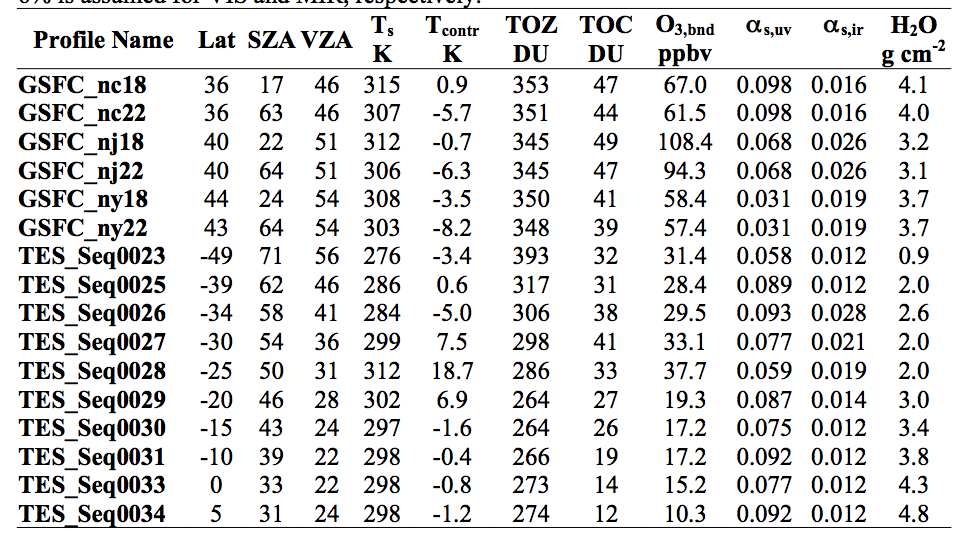 [Speaker Notes: Here are more details of each. Tcontr = thermal contrast 
Note the wide range of trop DUs.
(thermal contrast – Tsurf – T layer above)]
22
A priori error: McPeters climatology [McPeters et al., 2007]
A priori covariance Matrix: correlation length of 6 km
State vector: ozone at each layer, water vapor at each layer (except for UV), 1 surface albedo/emissivity for each spectral region.
A priori error for H2O: 20% at each layer
A priori error for surface albedo/emissivity: 0.05
Other inputs
[Speaker Notes: Here are more details of the inputs. This is a pretty reasonable setup for the retrieval – no tricks were used to improve performance.]
Example Analysis
23
Detailed analysis performed for each of the 16 profiles. We began by looking at every possible combination of the wavelength regions.
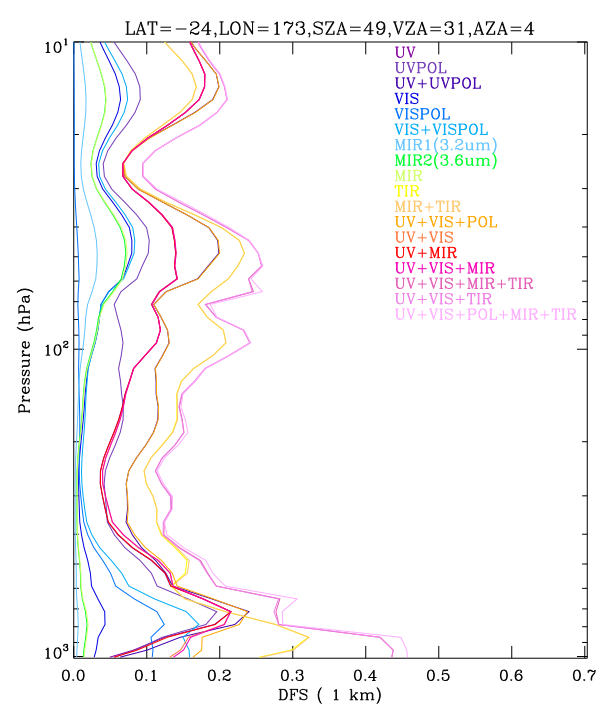 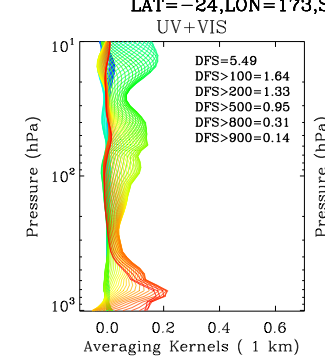 DFS – degrees of freedom for signal – how much information comes from the measurement (as opposed to the a priori)
[Speaker Notes: Here are just some snapshots – for each case, we looked over averaging kernels, the summed degrees of freedom, and the reduction in the estimated error. This was performed for a very wide set of spectral regions and combinations.]
A summary of  the DFS for ozone:all possible combos
24
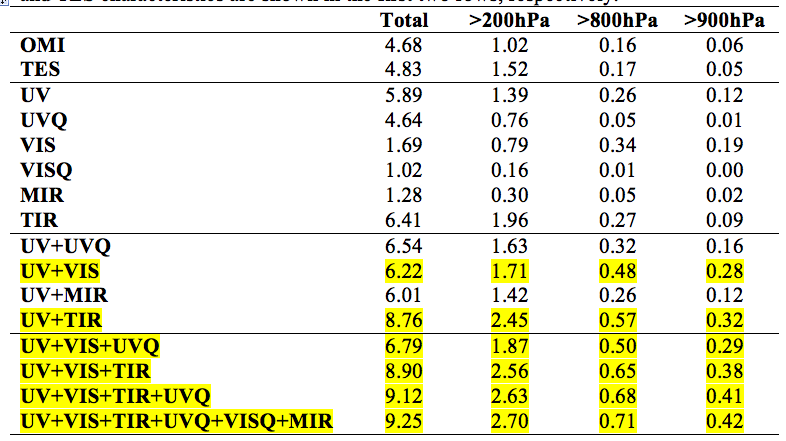 [Speaker Notes: One way to look at the results is to calculate the degrees of freedom in different atmospheric layers, and average over all 16 profiles. Here we use the total column, less than 20 hPa (think of this as troposphere, and then two layers close to the surface – 800 hPa to surface and 900hPa to surface.
On this table, we have used yellow to highlight any combination that has DFS greater than 0.4 for the less than 800 hPa. The bottom three rows of the table also have more than 0.35 DFS in the layer below 900 hPa.
(note to self = we later use UV_VIS_TIR, but don’t bother with other cases because they are small additions for a whole new band)]
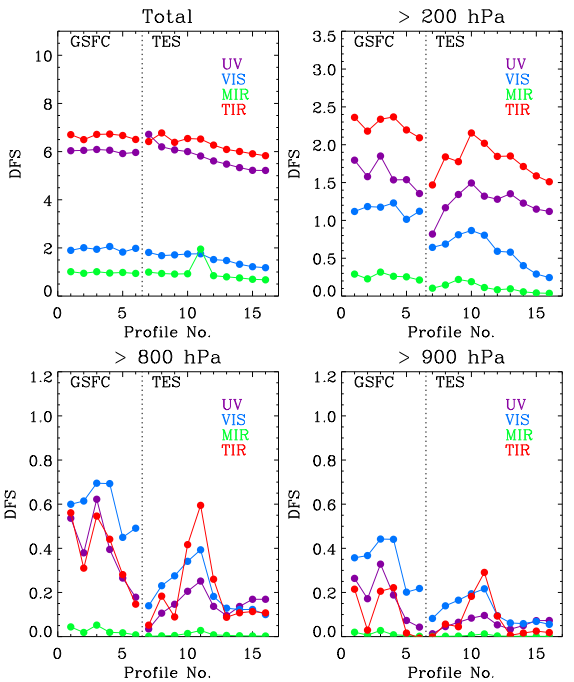 Single
25
Limited DFS in lower layers
[Speaker Notes: To see the details of the 16 cases. We plot the DFS as a function of profile. On this page we just have the single spectral regions. The > 800hPa has a wide range of values, but >900 still has a lot of variability.

Update this]
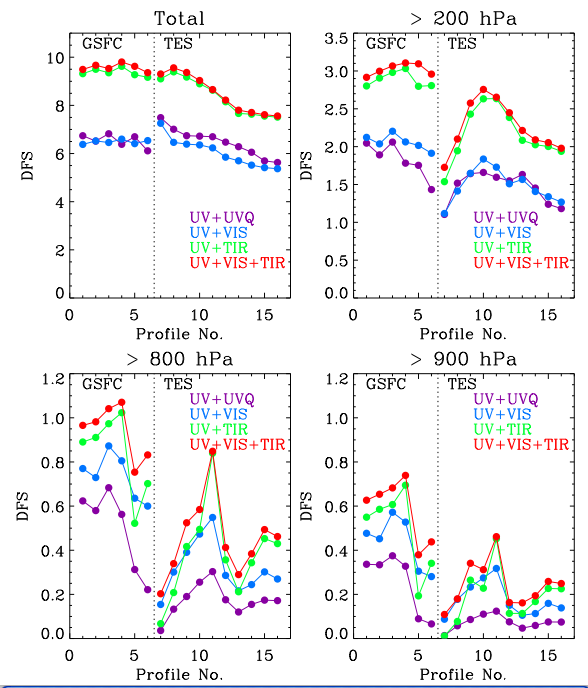 Combined
26
Significant increase in sensitivity in lowest layers
[Speaker Notes: Now a similar plot, but for the 4 ‘most likely cases’. Two groups of performance for Total and > 200, when we look at the lowest layers we see the advantage of the combined wavelength regions. 
UV+UVQ doesn’t stack up in the lowest layers – looks like the real questions are about adding VIS and/or IR.
update]
27
Vertical Details
[Speaker Notes: Now looking at the vertical details of the performance. These are averages over all profiles. See the differentiation of the DFS in lowest layers. In terms of error reduction, the same cases that had high DFS have the largest reduction in error. Note that the estimated errors are in the 10-20 percent range for the best cases.]
28
Increase noise by factor of 3